2022 HEDS Campus Climate Survey Findings
Taj Smith, DDI Executive Director of Culture and Diversity Education
Teresa Long, DDI Director of Assessment and Research Management
Sense of community qualitative input
Who is included?
RIT Community
n ≈ 2,100
n ≈ 19,000
Survey Respondents
Quantitative input
RIT faculty, staff, and students received the same questionnaire.
n ≈ 2,600
Harassment and discrimination input
n ≈ 400-600
Survey Findings
Satisfaction with Campus Climate
Quantitative data showed generally high levels of satisfaction with the overall campus climate with some distinct differences across groups.
Satisfied
Neither
Dissatisfied
Cisgender Men
Non-Binary and/or Transgender
Cisgender Women
All ALANA
All White
“RIT has always felt like home and is where I feel most comfortable with my identity, interests, and lifestyle.” (Staff)
32%	Inclusive/belonging
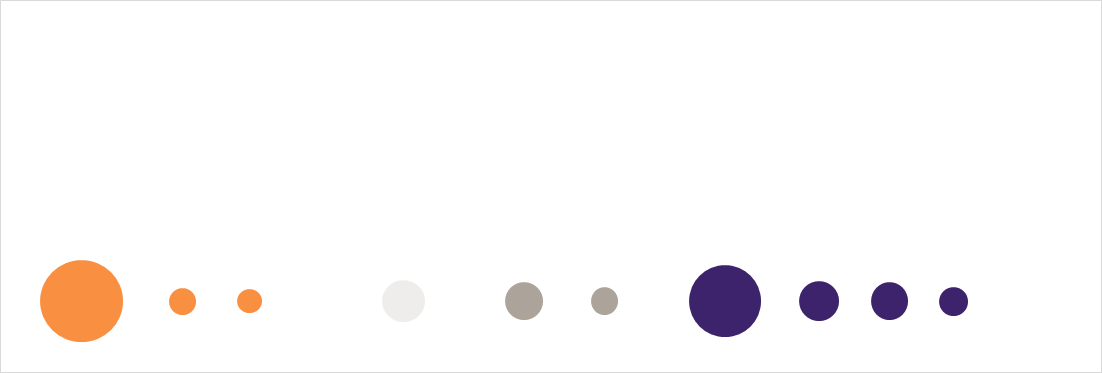 Positive-leaning
3%	Diverse
3%	Quirky/nerdy
“The community is very divisive and judgmental, limiting ideas and opinions that are not necessarily in agreement with some people.” (Student)
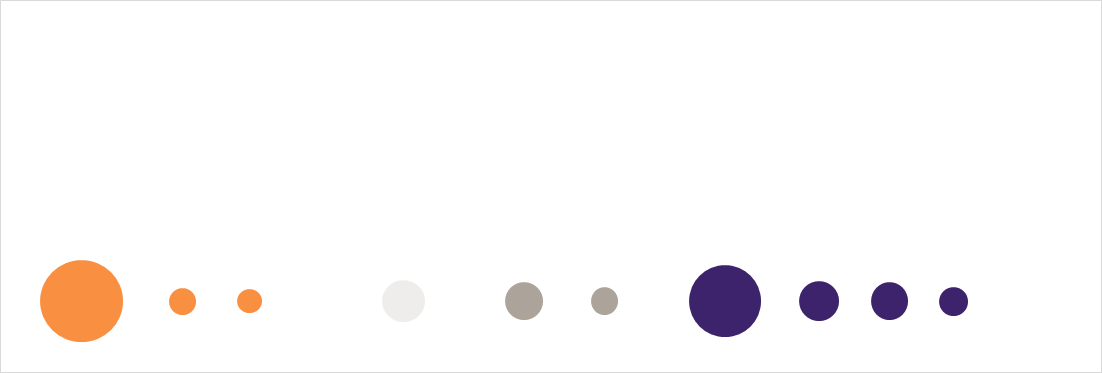 8%	Adequate
7%	Rebuilding/in-progress
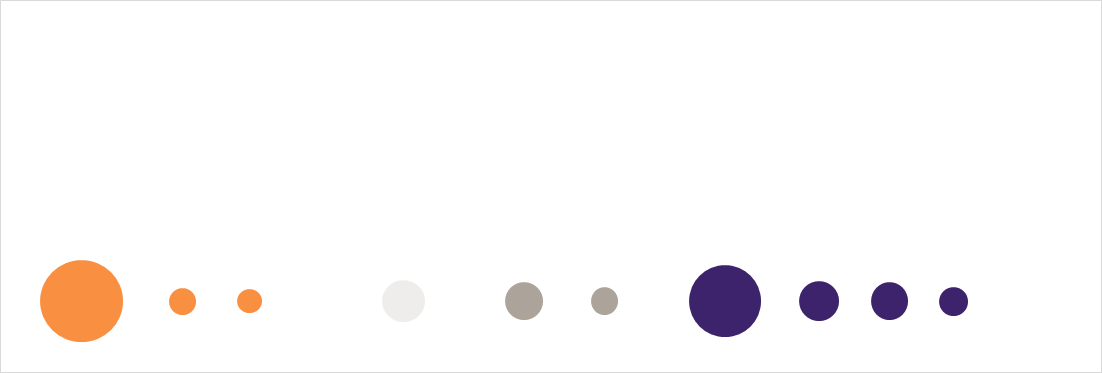 4%	Sense of loss
“I feel welcome at my department level but ignored at the college and university level.” (Faculty)
25%	Lacking connectivity
7%	Exclusionary
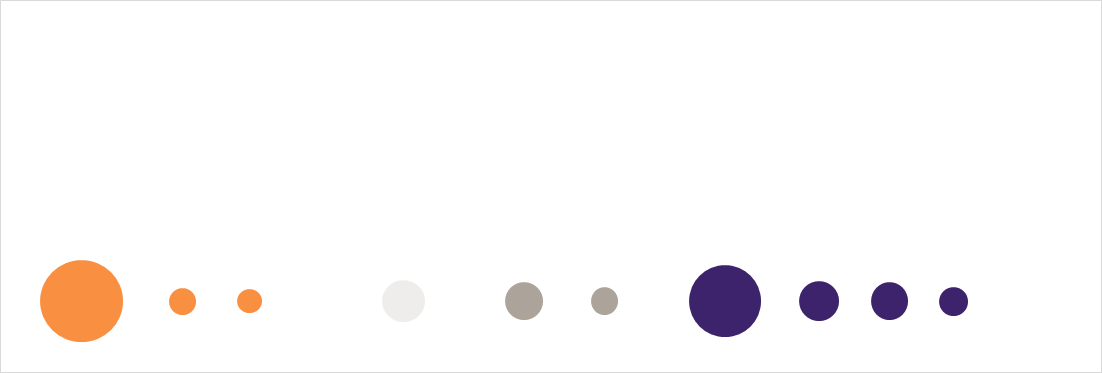 Negative-leaning
7%	Untrustworthy
“As an employee, I feel dispensable and not valued.” (Staff)
4%	Non-existent or indifferent
% of RIT respondents reporting daily or weekly interactions with someone of a different identity
% of RIT respondents reporting that they are “very comfortable” with those interactions
Gender identity
RIT respondents consistently interacted with people of different identities more frequently than other 4-year private institutions.
Race/Ethnicity
Age
Socioeconomic background
Sexual orientation
Religious background
Nationality
However, they were typically less comfortable in those interactions.
Political view
Native language
Hearing status*
Disability status
Exploring Harassment and Discrimination
Quantitative data revealed differences in reported experiences with discrimination and harassment.
No
Unsure
Yes
Cisgender Men
Non-Binary and/or Transgender
Cisgender Women
All ALANA
All White
Harassment and Discrimination: Where & How?
Where?
How?
Faculty and Staff
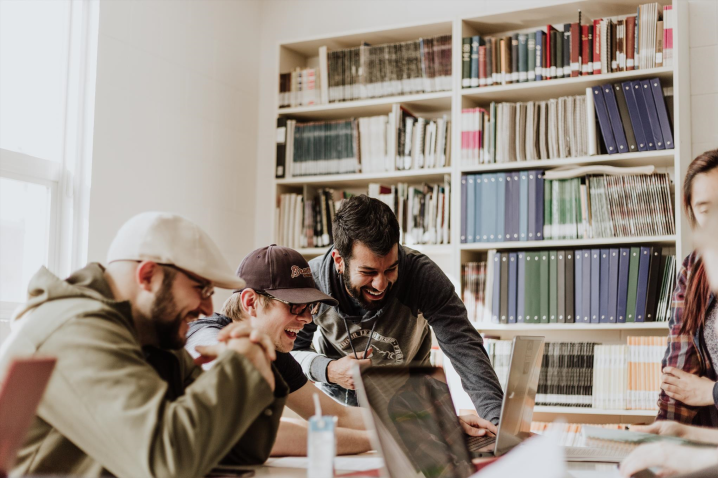 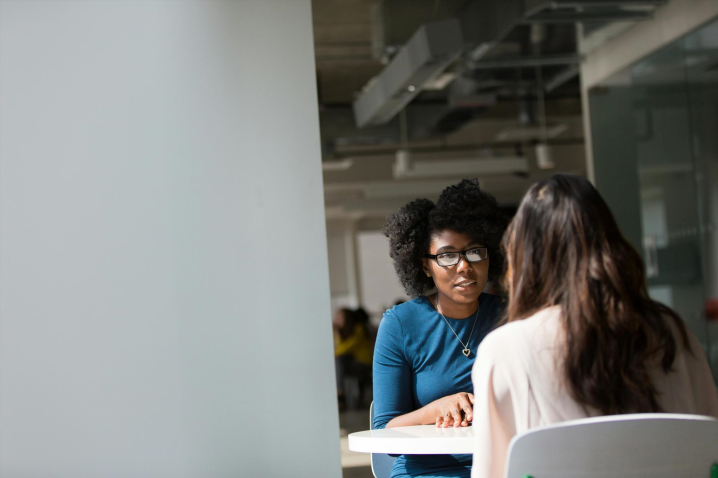 Classroom
On-campus housing
Dining hall
Social media
Derogatory remarks
Being stared at
Deliberately ignored/excluded/left out
Intimidated/bullied
Students
Bolded forms of harassment are higher for women.
Deliberately ignored/excluded/left out
Derogatory remarks
Intimidated/bullied
Department office or conference room
Individual’s office
Barriers for Reporting Discrimination
Not Fitting Definition/Not Worth Reporting

“Some of the gender-based harassment I have received as a woman has been reportable and I have had it documented but much of it could be described as a series of micro-aggressions which are not on their own cause for reports. I identify as bisexual but I am not out to any fellow classmates or faculty because I know I will be treated differently and subjected to unwanted advances. I absolutely do not feel that I can be myself on campus and am constantly on guard to avoid known (tenured) offenders in my department.” (Student)
Barriers for Reporting Discrimination
“Protected Categories”

“I am not a protected category, therefore disparaging comments about people like me are not considered harassment. I am told my opinions about social, political, or economic matters do not matter or are wrong due to my age, race, or affiliations. I do not feel that I can share my opinions without negative repercussions.” (Staff)
Barriers for Reporting Discrimination
Fear and/or Mistrust: Personal or Perceived

“I don't trust RIT to keep things confidential or to handle it properly - the potential of being outed AND not having the situation properly resolved wasn't worth it.” (Student)

“Student employees have little to no recourse on discriminatory actions taken on them by their supervisors/bosses. Title IX will start the complaint, but then once the complaint is completed and transferred to HR for determination, nothing is done to ensure that the incident does not happen again.” (Student)

“I knew nothing would happen if I did report it, as I have witnessed this happen time and time again and nothing was done when others have reported.” (Staff)
Recommendations and
Follow-Up
Respondent Recommendations
“More flexibility in work / class schedules to allow for greater participation from those with responsibilities beyond the class room / office.” (Faculty)
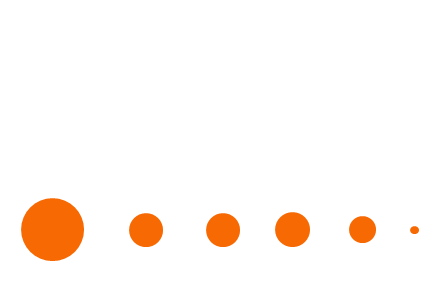 Create spaces for RIT-wide gathering and learning (48%)
“Increase the ASL translations of campus wide information available on campus TVs. Interpreters and Deaf faculty/staff would be automatically included in the planning process.” (Staff)
Expand campus diversity (14%)
Address (infra)structural inequities (14%)
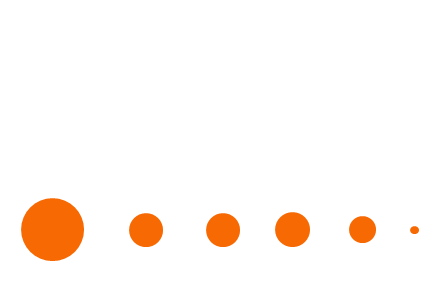 Address perceived gaps in governance (15%)
“More managerial training for leadership. Most people in leadership have little to no actual managerial experience and are unable to deal with difficult situations at work when personal issues arise.” (Staff)
Reduce or eliminate focus on difference (9%)
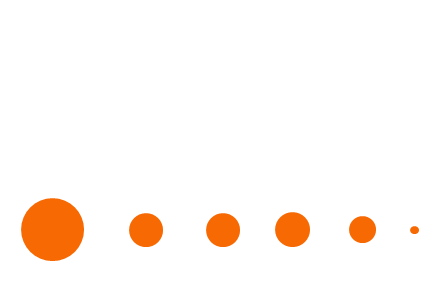 Indifferent (1%)
Focus Group Follow-Up
How does RIT begin making actionable change around issues of community and connectivity?

Increase mandatory training around Access Services and Disability Services
Address the challenge of a need for interpreters beyond classes or event presentations for casual conversation and interaction
Design and make use of open-seating social spaces to encourage more organic gathering
Consider cross-departmental mentor-mentee systems
Consider longitudinal initiatives and supports for students, faculty, and staff
Focus Group Follow-Up
How does RIT begin making actionable change around microaggressions, harassment, and discrimination?

Providing common managerial training and mentorship
Increasing knowledge of Deaf culture in hearing communities
Increased accessibility of faculty training around inclusive pedagogy and communication
Establishing “healing spaces”
Thank you!